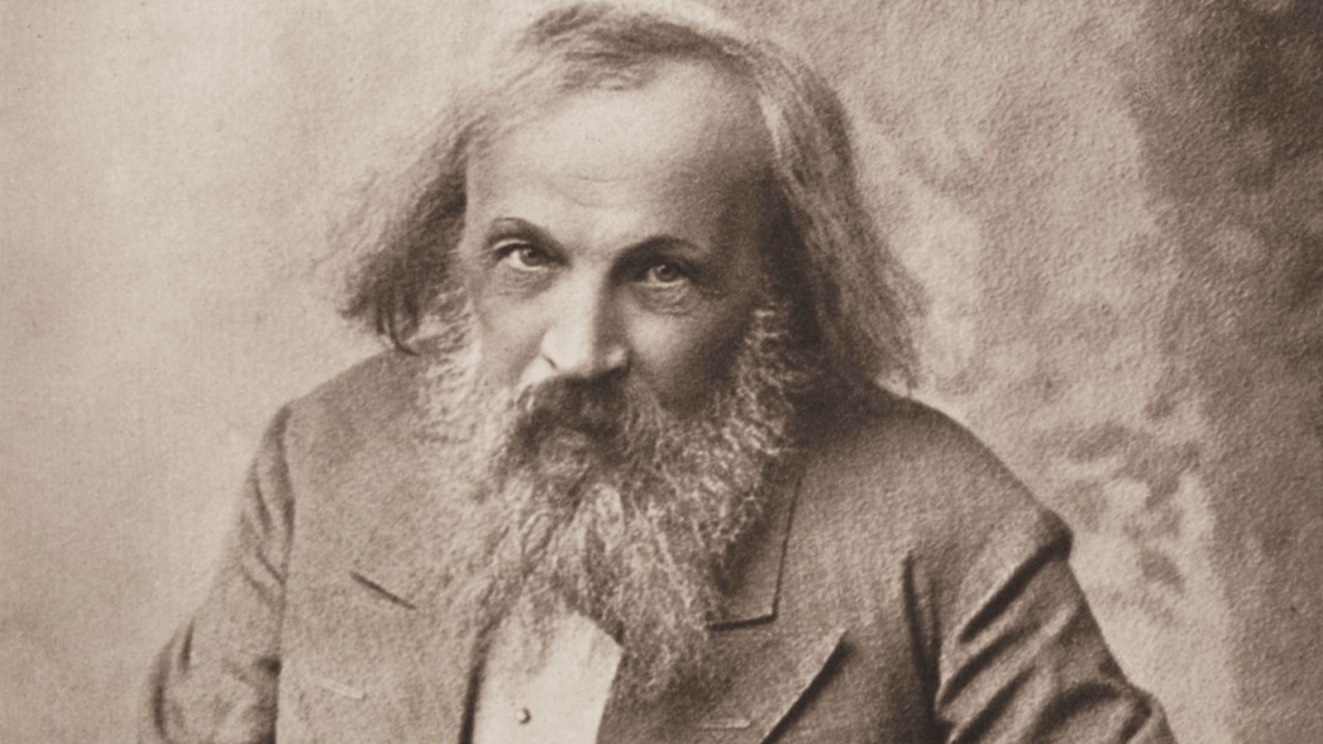 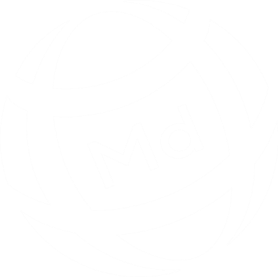 Mendeleev 2024
XIII International Conference on
Chemistry for Young Scientists
THEORETICAL CHEMISTRY
Estimating Electron Transfer Rates of DNA Repair by means of Multiconfiguration Quantum Chemistry Calculations 
Odintsov K.V., Domratcheva T.M.
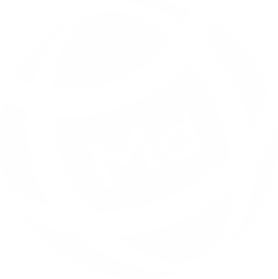 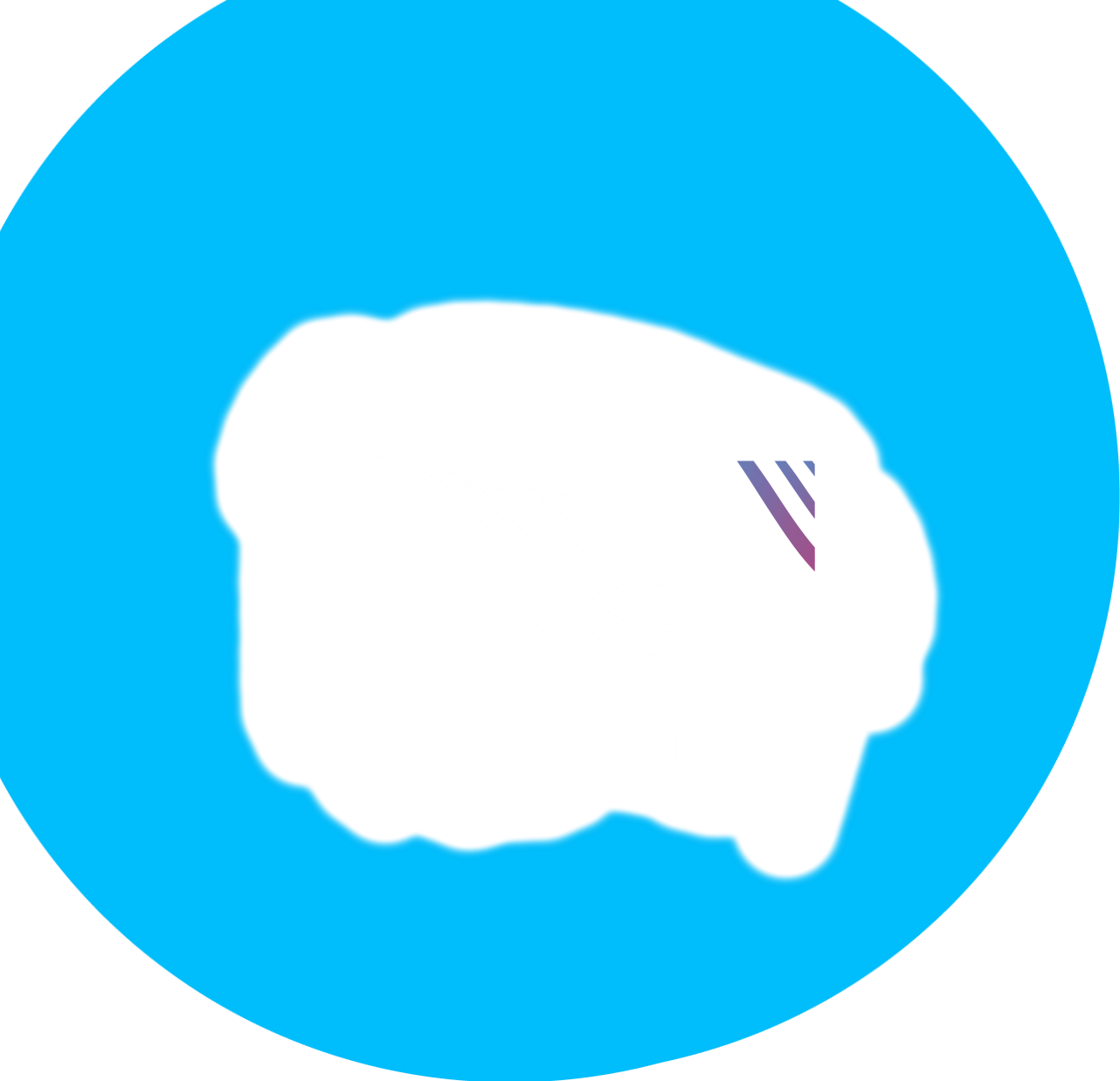 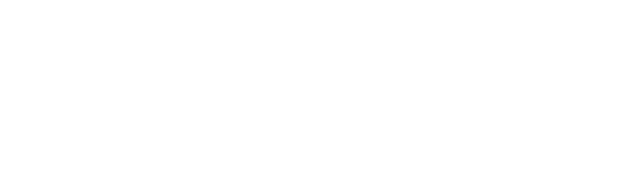 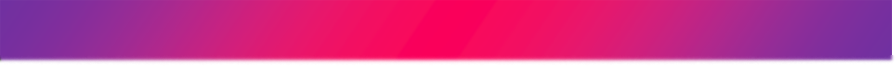 Mendeleev 2024
XIII International Conference on Chemistry for Young Scientists
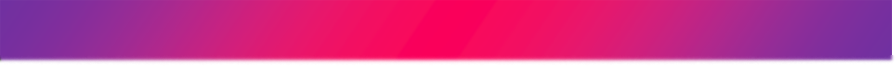 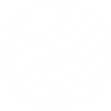 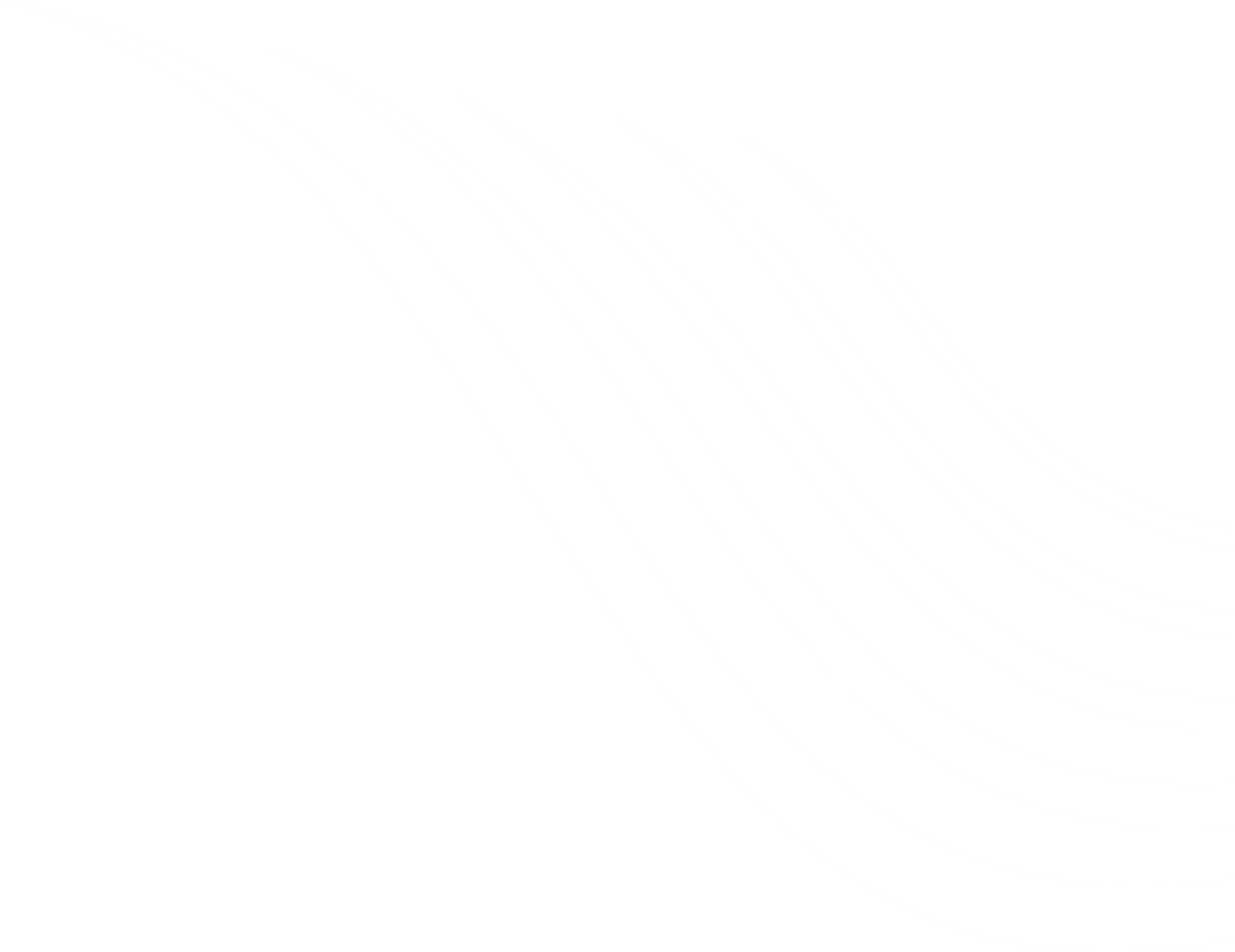 Photodamaging and Photorepair of DNA
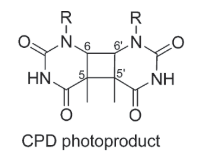 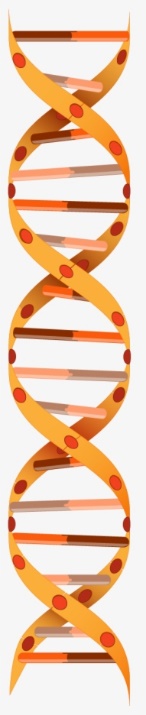 5’thymine
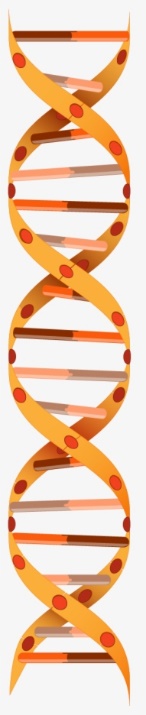 3’thymine
repair
damaging
CPD (cyclobutene pyrimidine dimer) photoproduct
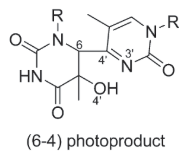 3’thymine
5’thymine
(6-4) photolyase (64 PL)
CPD photolyase (CPD PL)
(6-4) photoproduct
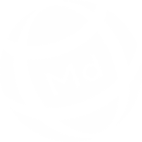 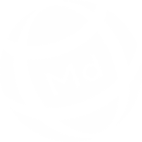 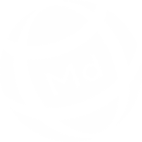 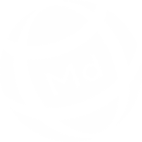 2
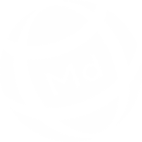 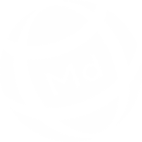 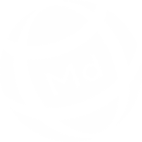 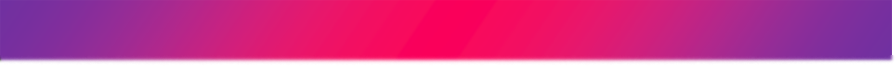 Mendeleev 2024
XIII International Conference on Chemistry for Young Scientists
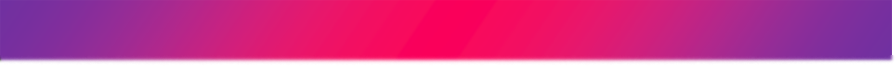 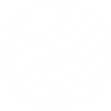 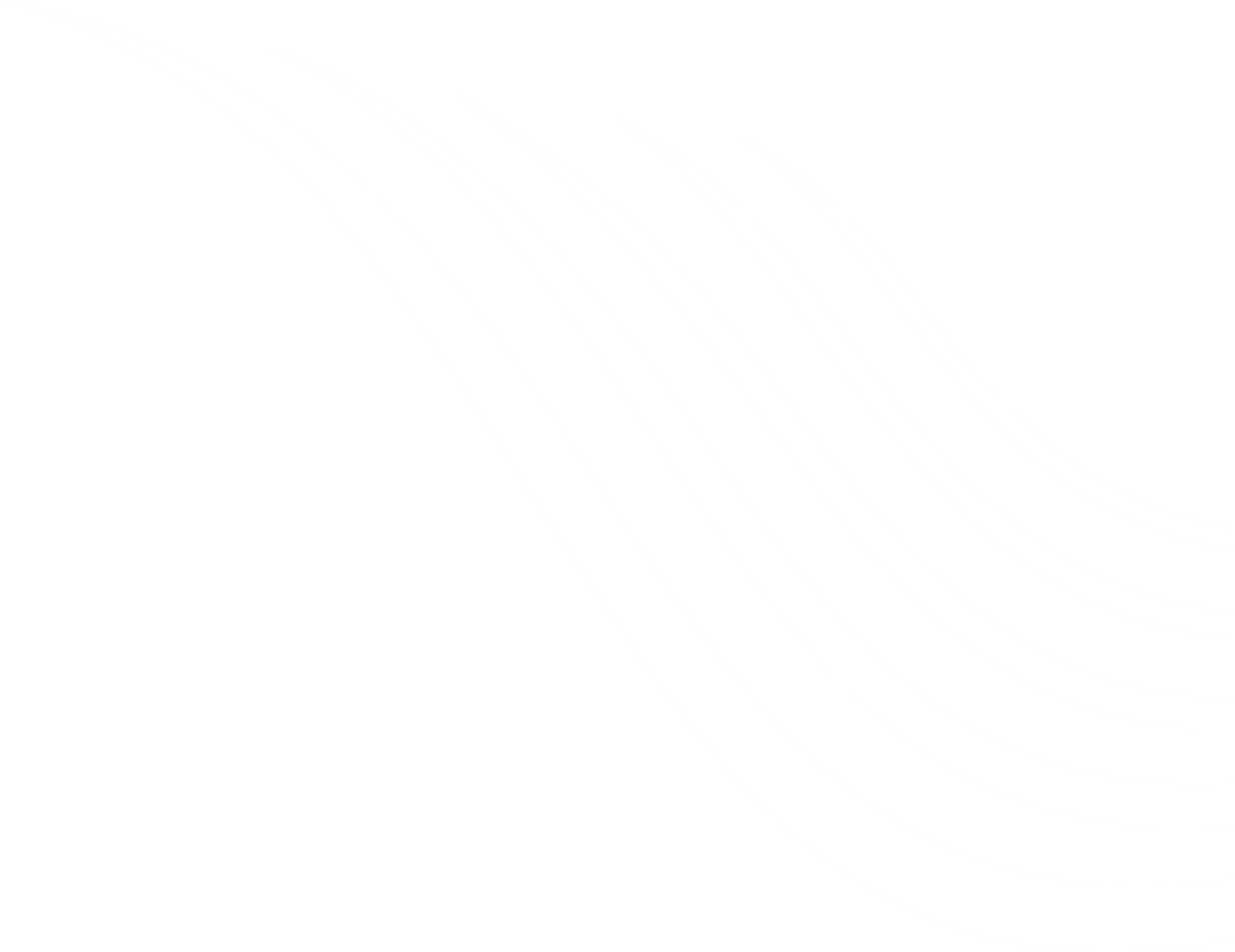 The Quantum Yield of Repair in CPD and 64 PLs
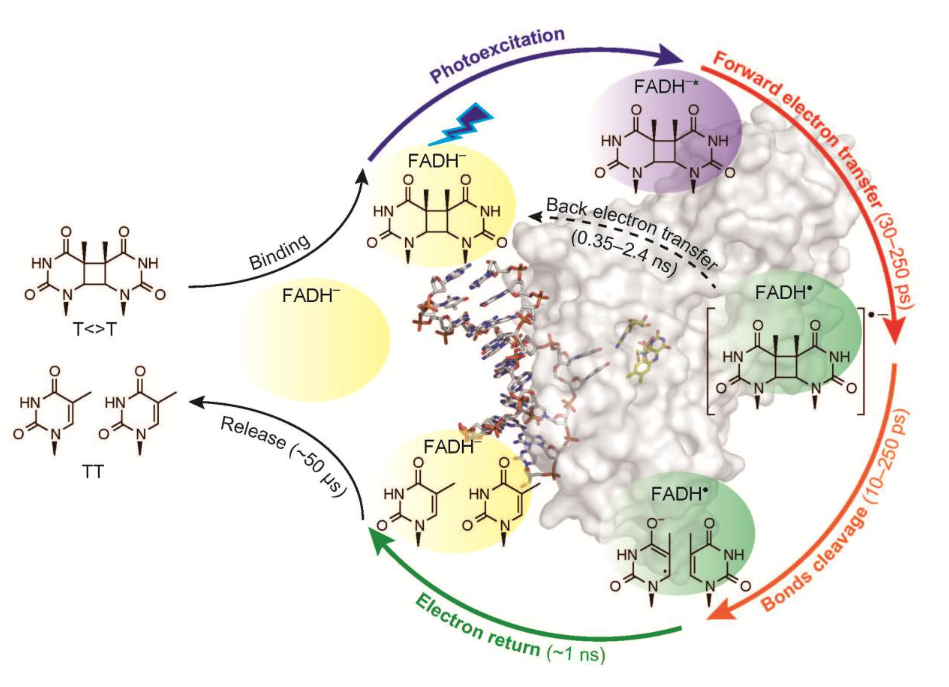 *
Adenine of FADH-
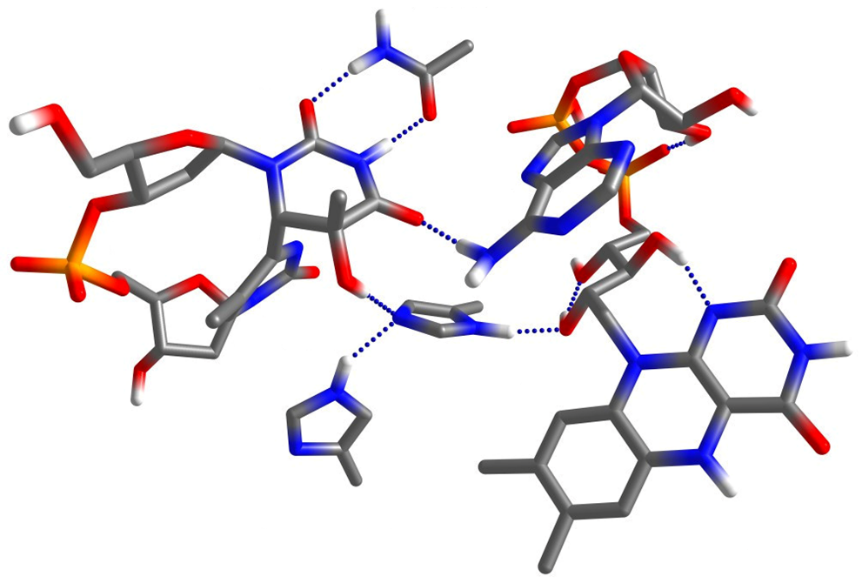 QY of repair:
CPD PL: 70-100%
64 PL: 1-20%
64 PP
FADH-
The active site of 64 PL
The reaction cycle of photorepair in CPD PL
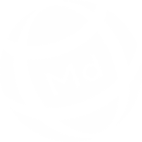 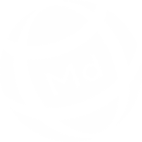 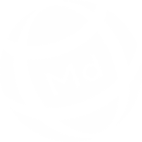 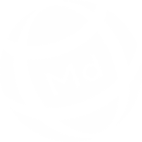 3
* Yamamoto, Plaza, Brettel, Photochem. Photobiol., 2017
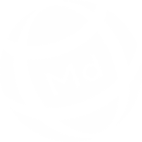 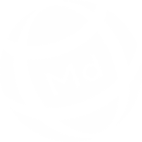 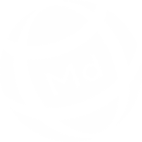 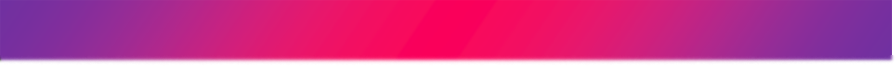 Mendeleev 2024
XIII International Conference on Chemistry for Young Scientists
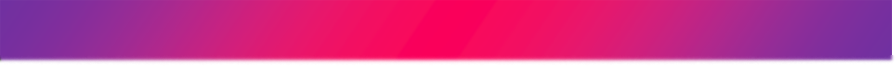 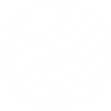 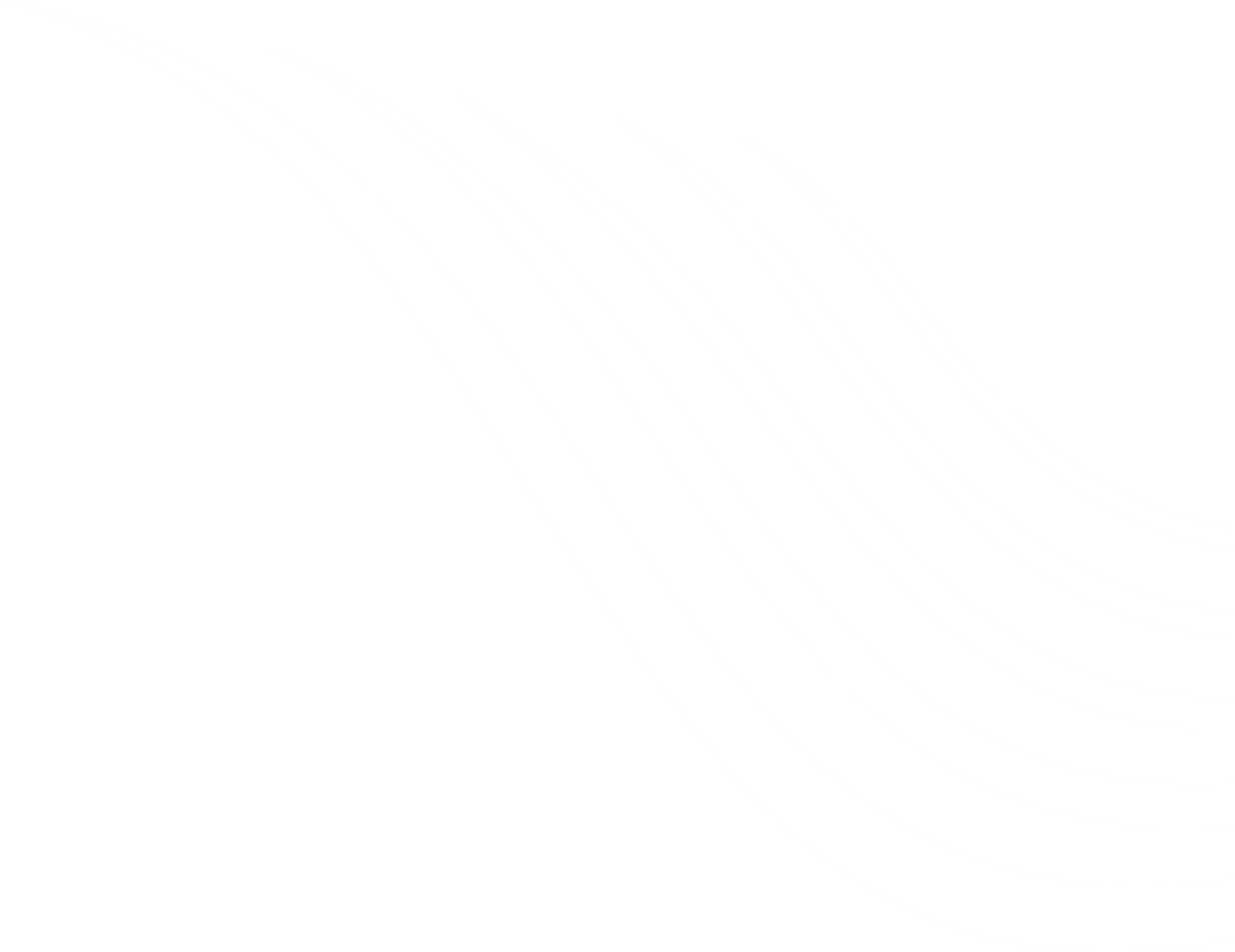 64 PL: Excitation Energies and Electronic Couplings
ET 5’base
HQ**
ET Ade
HQ*
ET 3’base
Couplings (GMH Scheme):
ET Rates (Marcus theory):
*
**
HQ
Geometry optimization (S0): B3LYP-D3/cc-pVDZ
Excitation energies: SA-CASSCF/XMCQDPT2/cc-pVDZ/PCM
Eij – energy gap, µij – transition dipole moment, µi – dipole moment, λ –reorganization energy
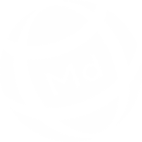 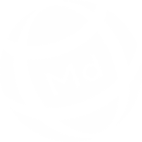 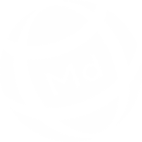 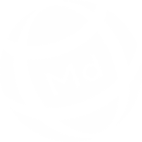 4
* Cave R.G., Newton M.D., Chem. Phys. Lett., 1996
** Marcus, Sutin, Amos, Biochimica et Biophysica Acta, 1985
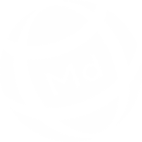 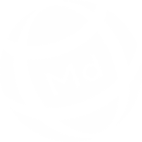 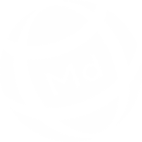 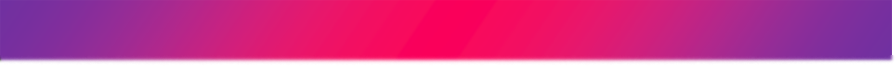 Mendeleev 2024
XIII International Conference on Chemistry for Young Scientists
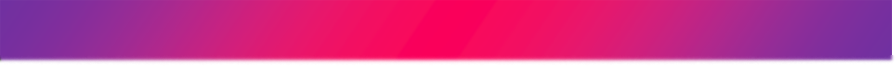 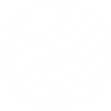 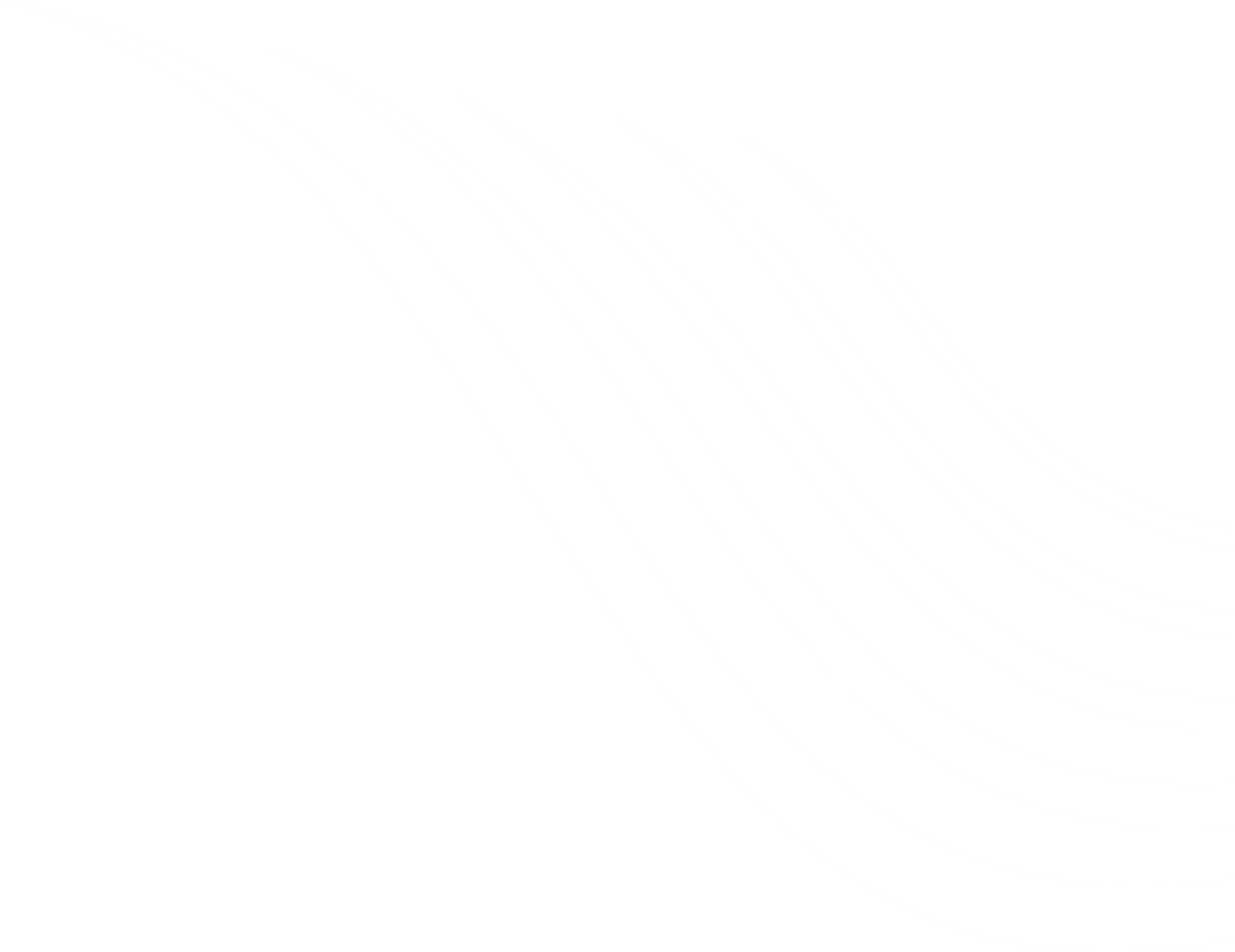 Experimental timescales:
FET 225 ps
BET 50 ps
64 PL: Comparing ET Channels
5’base
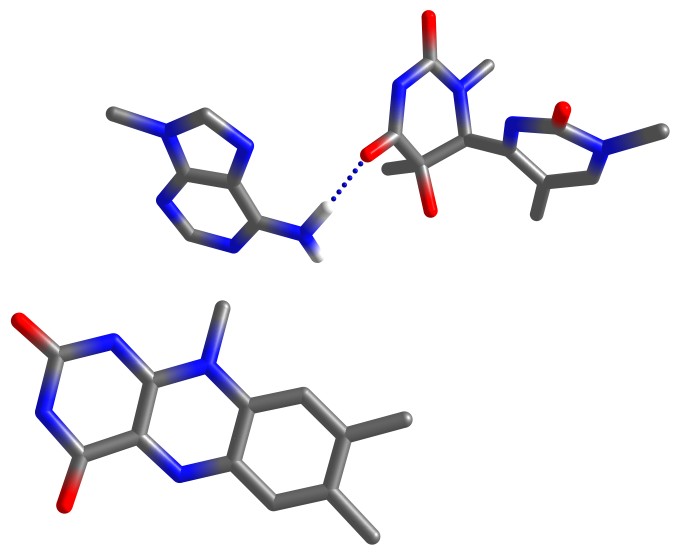 3.4
3.4
FET
BET
ET 5’base
2.83
*λ=0.59
Ade
2.77
3’base
2.5
HQ*
2.2
*λ=0.3
1023 s
2 s
Excitation
0.9
0.3
0.0
HQ
HQ*/HQ
HQ*
min
ET 5’base
min
HQ
min
VHQ*/ET 5’base = 12 cm-1
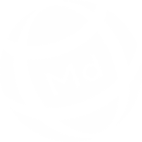 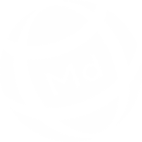 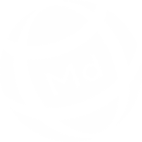 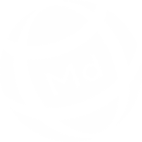 5
* Osswald M., Fingerhut B.P., J. Phys. Chem. B, 2021
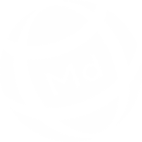 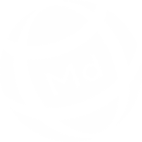 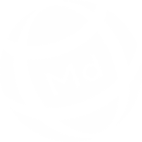 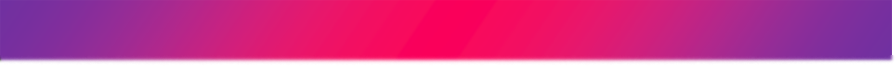 Mendeleev 2024
XIII International Conference on Chemistry for Young Scientists
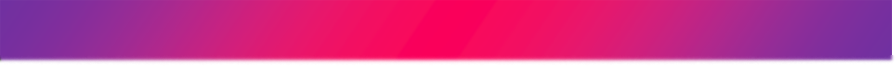 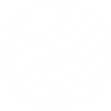 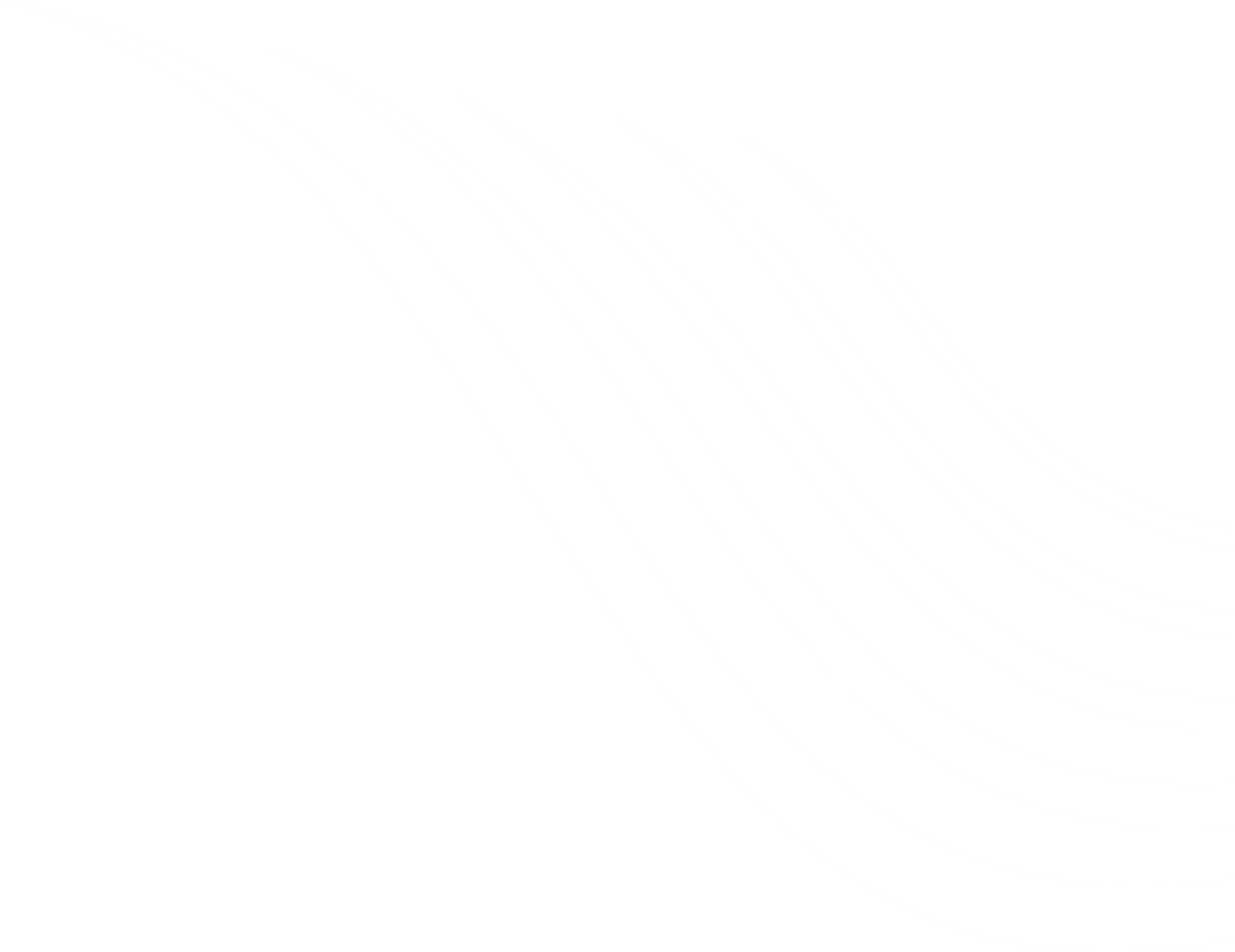 Experimental timescales:
FET 225 ps
BET 50 ps
64 PL: Comparing ET Channels
5’base
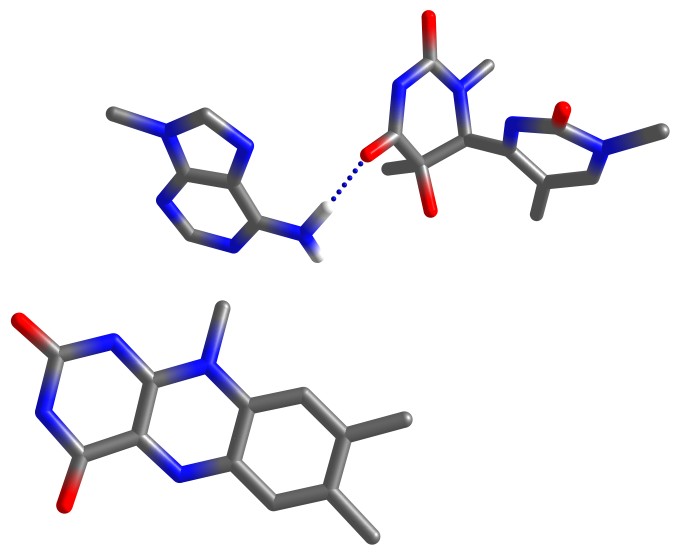 FET
BET
Ade
3’base
2.5
HQ*
2.2
BET
2.0
FET
2.0
ET 3’base
HQ*/HQ
VHQ*/ET 3’base = 1 cm-1
0.3
0.0
HQ
ET 3’base
min
HQ*
min
HQ
min
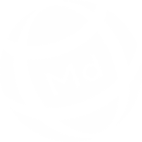 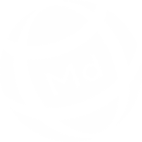 6
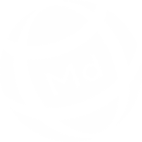 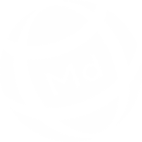 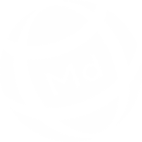 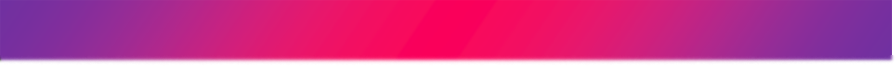 Mendeleev 2024
XIII International Conference on Chemistry for Young Scientists
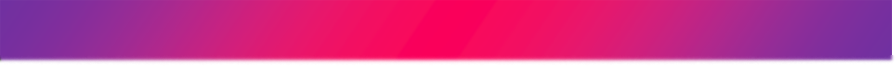 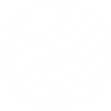 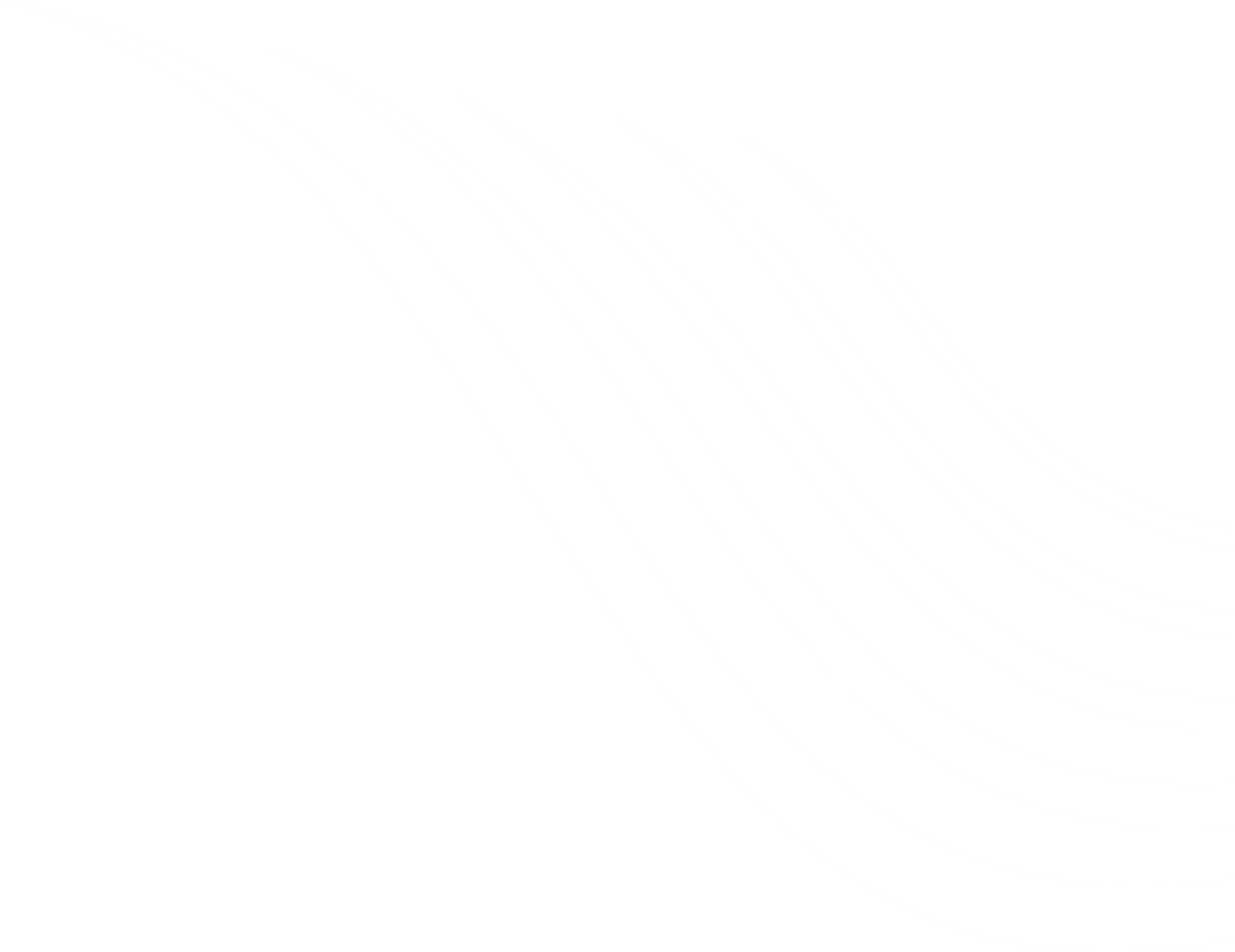 Experimental timescales:
FET 225 ps
BET 50 ps
64 PL: Comparing ET Channels
Lys
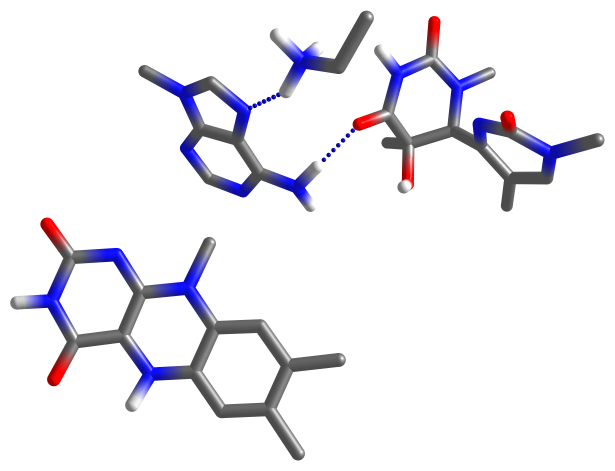 5’base
3.4
2.9
2.9
3.0
3’base
ET Ade
Ade
2.5
0.1 ps
(2 ns)
*λ=0.82
HQ*
2.2
2.0
*λ=1.25
480 ps
(2.4 ns)
1.60
1.55
1.1
0.3
0.0
HQ
HQ*/HQ
ET Ade
min
HQ
min
HQ*
min
VHQ*/ET Ade = 17 cm-1
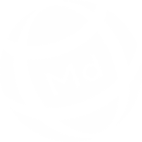 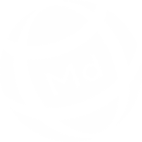 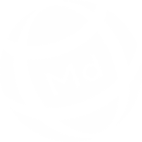 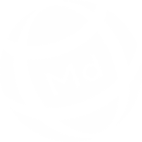 7
* Osswald M., Fingerhut B.P., J. Phys. Chem. B, 2021
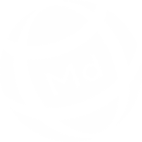 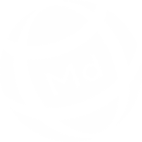 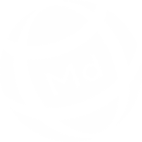 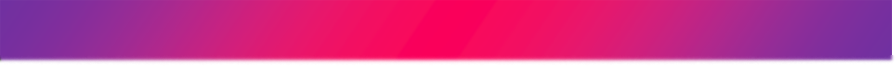 Mendeleev 2024
XIII International Conference on Chemistry for Young Scientists
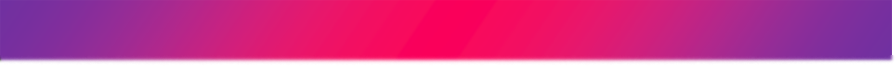 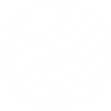 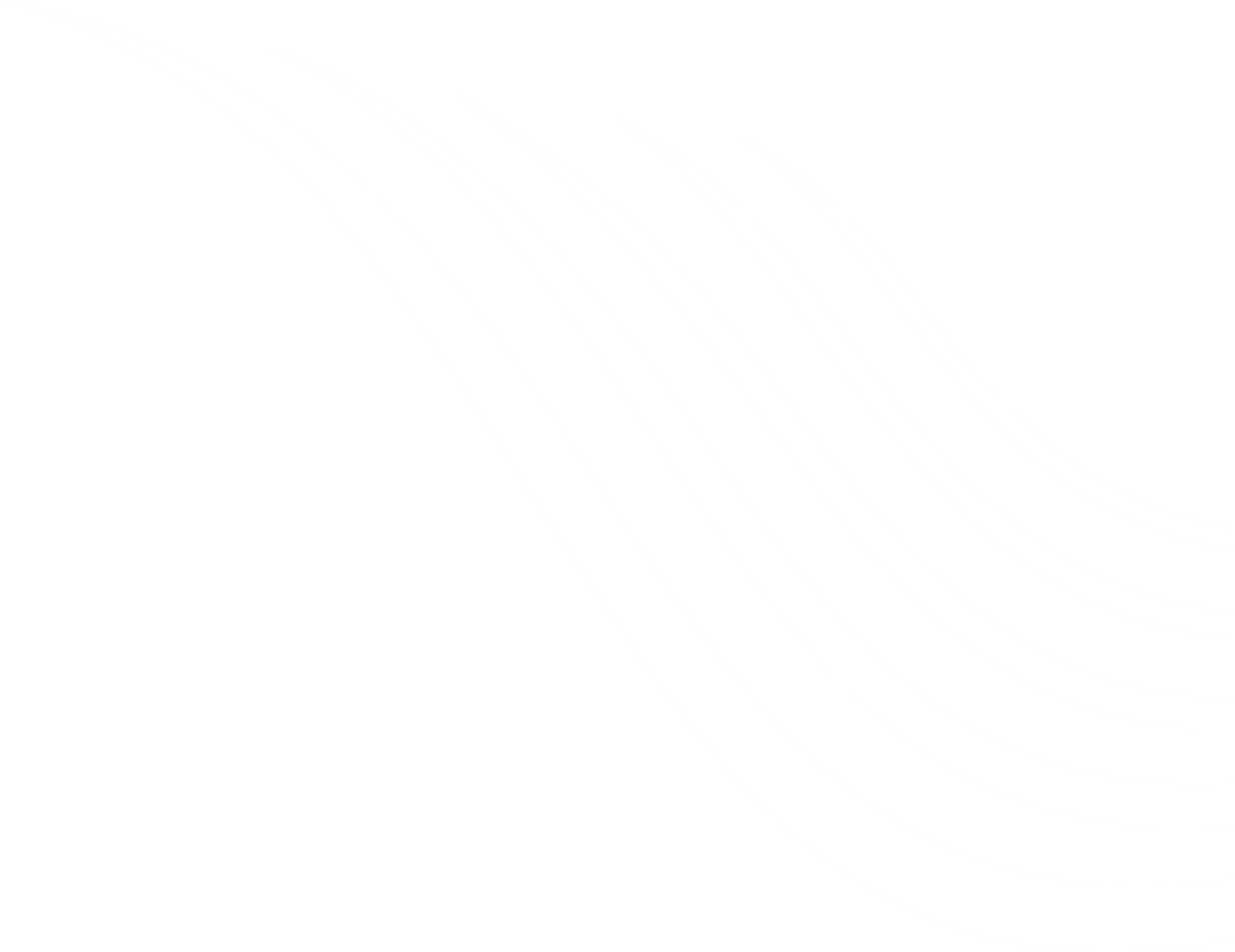 64 PL: Comparing ET Channels
Experimental timescales:
FET 225 ps
BET 50 ps
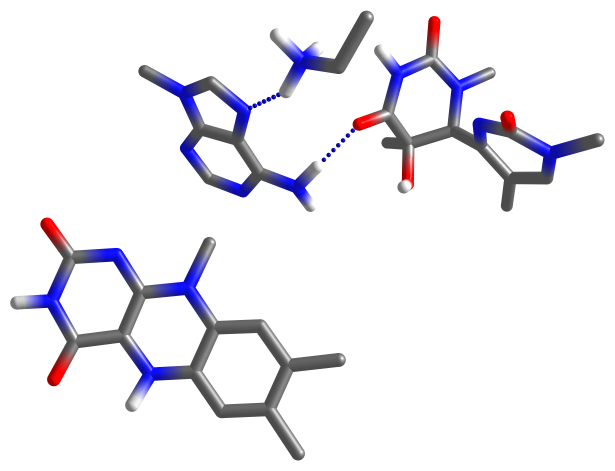 5’base
Lys
BET
3’base
Ade
3.4
3.4
3.4
ET 5’base
λ2
FET
2.9
2.9
ET Ade
λ1=0.82
λ1=1.25
2.0
1.6
VET Ade/ET 5’base = 518 cm-1
ET 5’base
min
HQ*
min
ET Ade
min
HQ
min
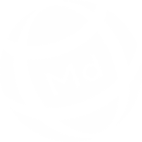 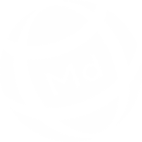 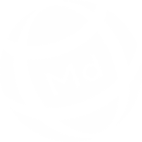 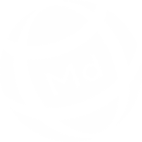 8
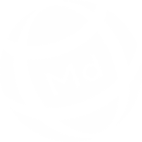 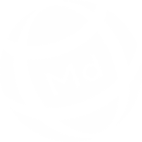 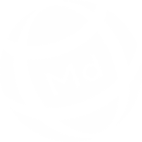 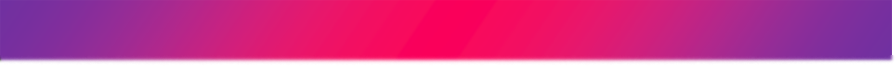 Mendeleev 2024
XIII International Conference on Chemistry for Young Scientists
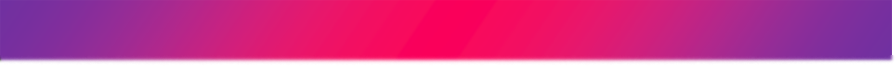 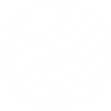 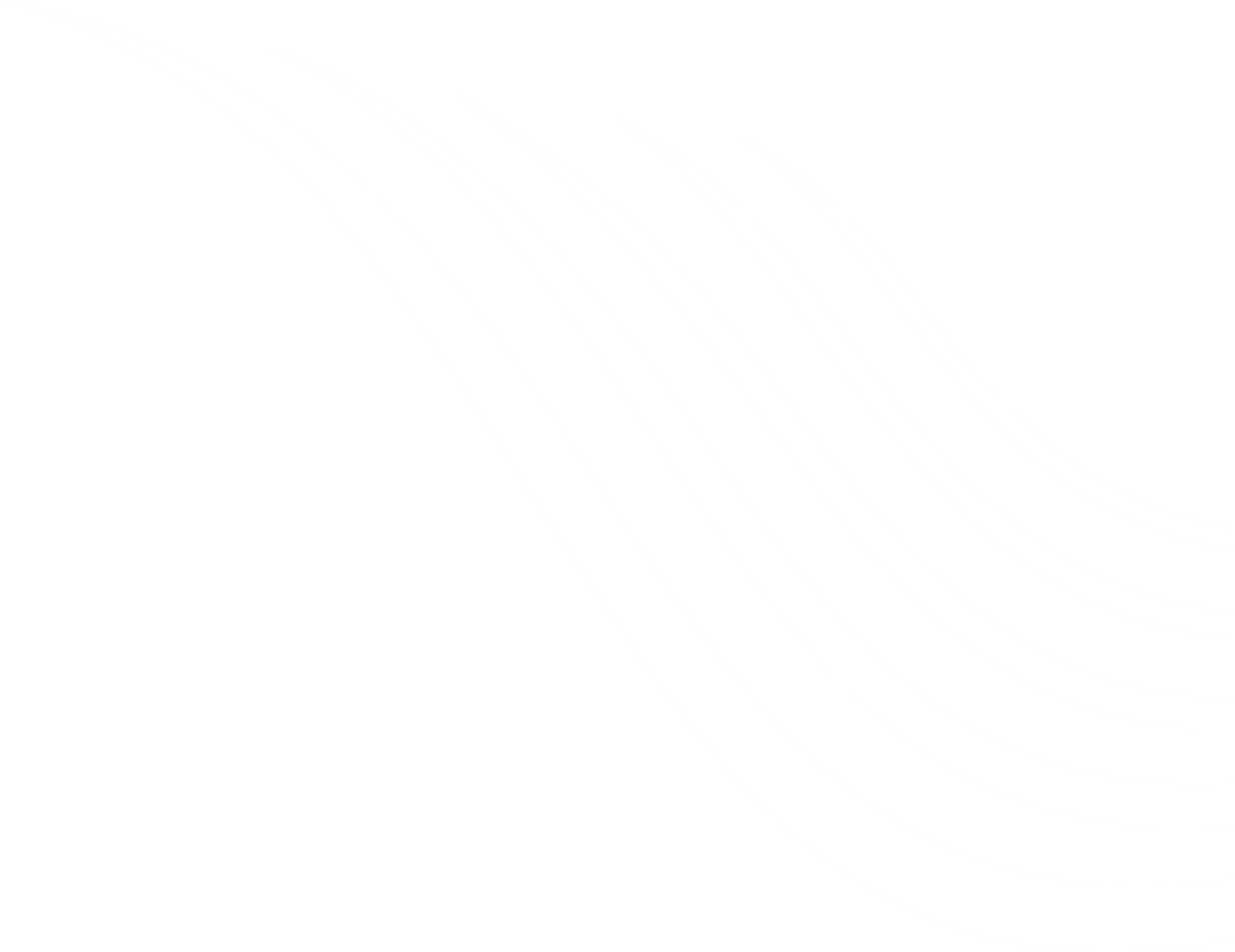 CPD PL: Excitation Energies and Electronic Couplings
HQ**
ET CPD 2
ET Ade
ET CPD 1
HQ*
HQ
Electron coupling matrix elements: GMH Scheme
Geometry optimization (S0): B3LYP-D3/cc-pVDZ
Excitation energies: SA-CASSCF/XMCQDPT2/cc-pVDZ/PCM
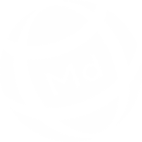 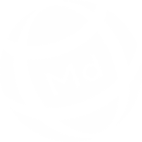 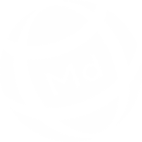 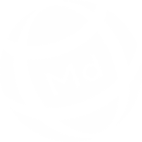 9
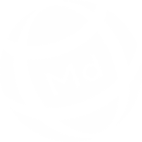 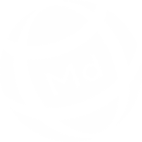 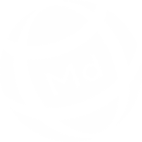 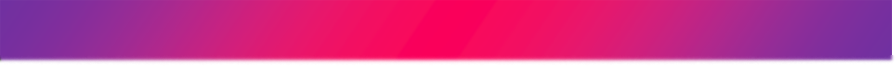 Mendeleev 2024
XIII International Conference on Chemistry for Young Scientists
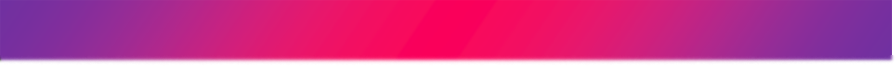 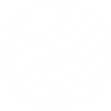 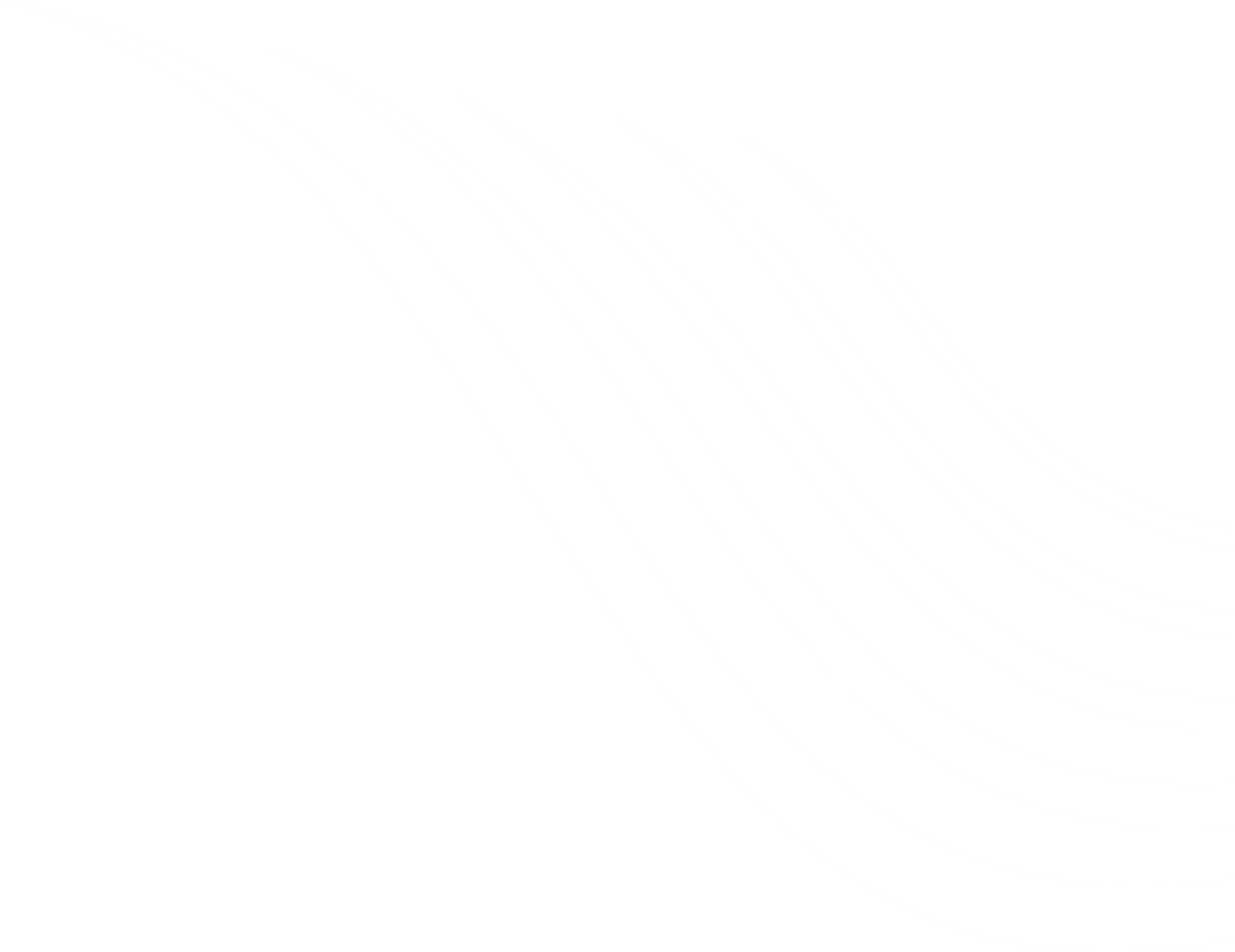 Experimental timescales:
FET to CPD 209 ps
FET to adenine 1.34 ns
CPD PL: Comparing ET Channels
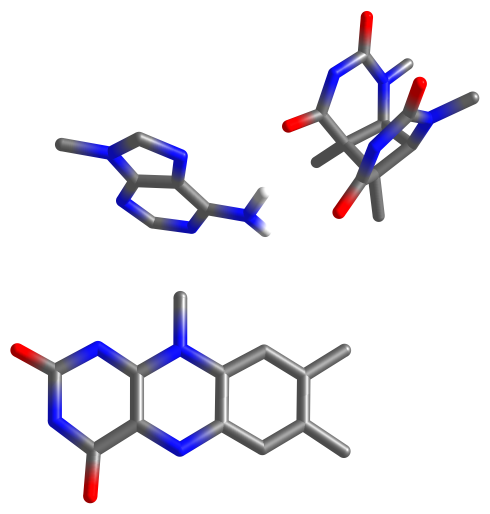 CPD
3.6
3.4
3.2
3.2
Ade
ET Ade
2.8
2.8
ET CPD 1
24 ps
*λ=1.1
2.6
2.6
*λ=1.3
HQ*
HQ*
2.3
2.3
200 ps
2.2
1.6
20 ns
1.4
1.5
9 ps
0.3
0.3
0.0
0.0
HQ
HQ
ET Ade
min
HQ*
min
ET CPD 1
min
HQ*
min
HQ
min
HQ
min
VHQ*/ET CPD 1 = 12 cm-1
HQ*/HQ
VHQ*/ET Ade = 22 cm-1
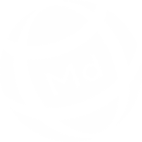 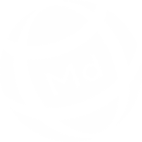 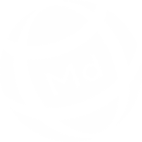 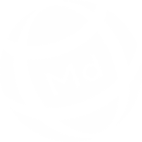 10
* Zhang, Wang, Zhong, Photochem. Photobiol., 2017
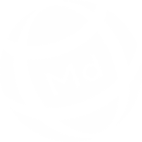 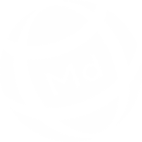 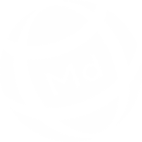 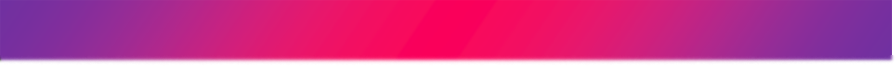 Mendeleev 2024
XIII International Conference on Chemistry for Young Scientists
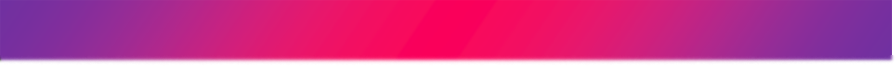 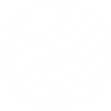 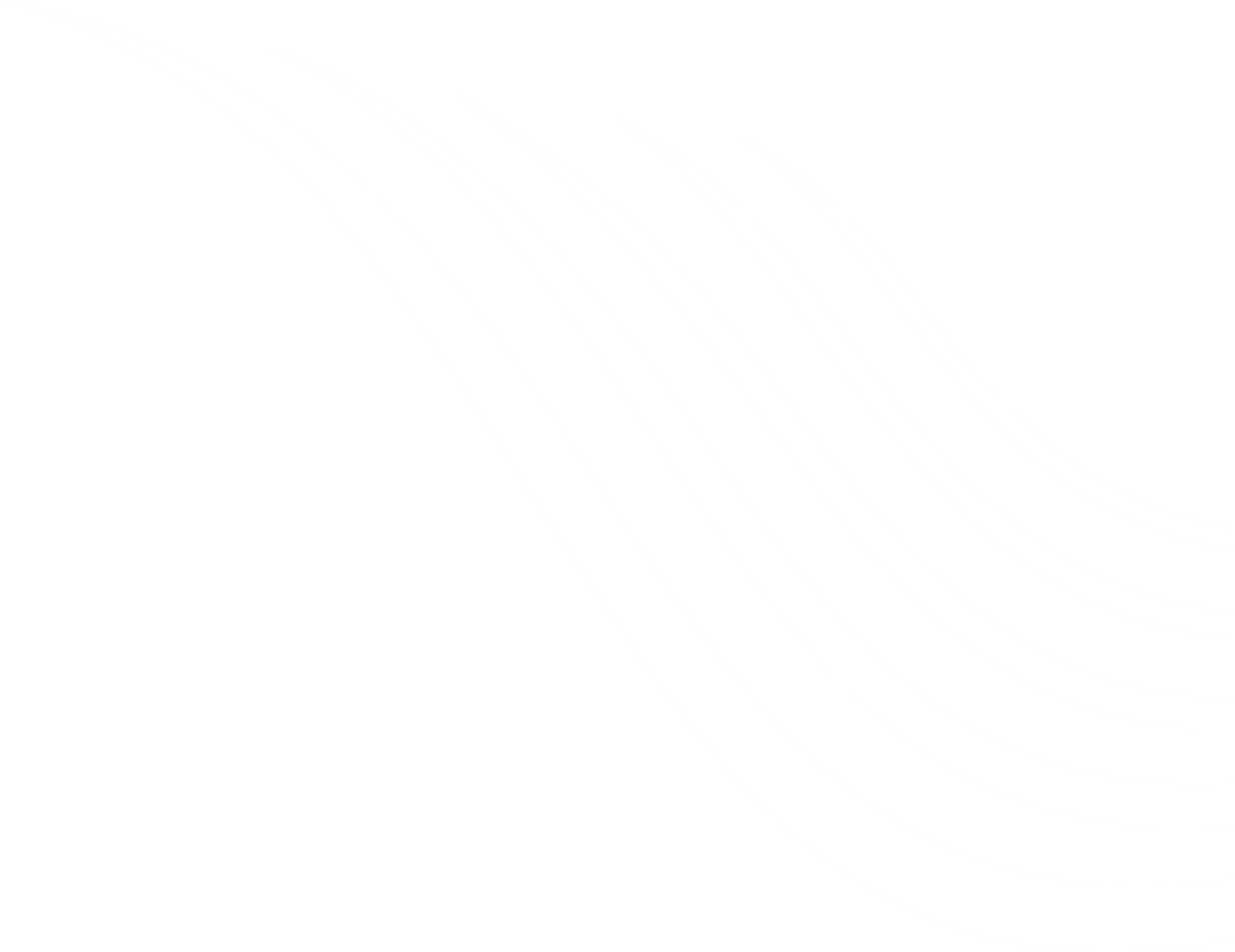 Conclusion
In 64 PL, ET to adenine of FAD is the fastest channel for FET. This implies the essential role of adenine in hindering of repair.
Once the anion of the adenine is formed it can fastly decay into the ground state. Alternatively, further ET to 5’base of photoproduct may take place. But accurate estimating of the rate necessitates accounting for relaxation of ET 5’base state during electron transfer to adenine. 
In CPD PL, ET to cyclobutane dimer is the fastest channel for FET.
BET from CPD is slower than the first step in repair reaction explaining high quantum yield of repair in CPD PL.
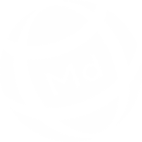 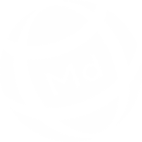 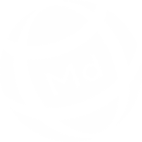 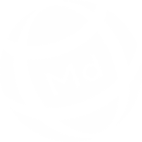 11
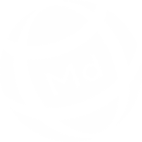 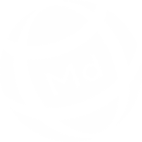 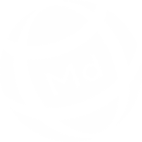